DET UFERDIGE OPPDRAGET
Status for evangeliseringen av folkeslagene
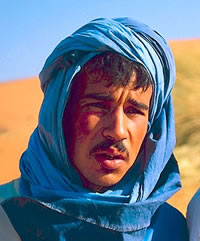 Hva er dette?
Enkelte ganger er vi så tett innpå noe at vi “ikke ser skogen for bare trær”.
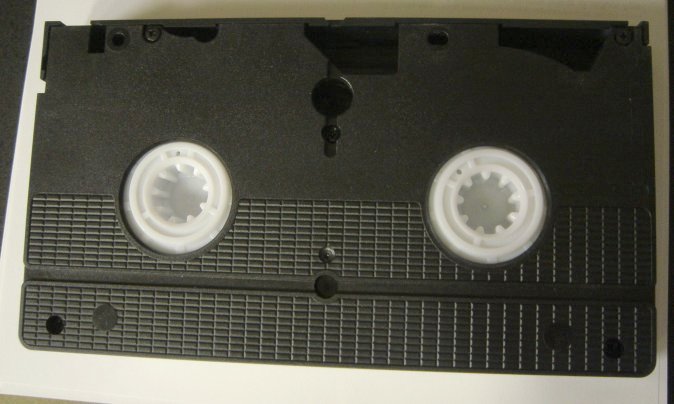 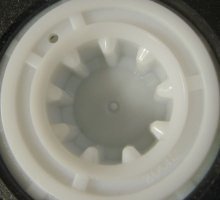 Hva er dette?
Enklelte ganger er vi så tett innpå noe at vi “ikke ser skogen for bare trær”.
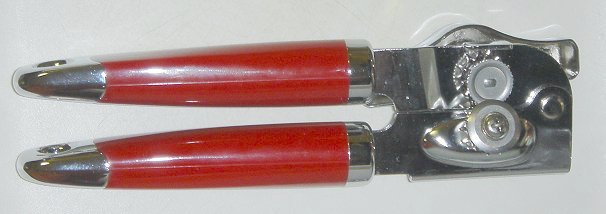 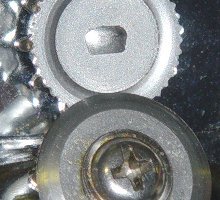 Hva er dette?
Enklelte ganger er vi så tett innpå noe at vi “ikke ser skogen for bare trær”.
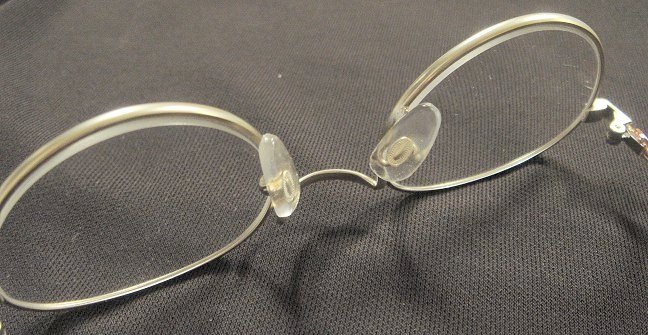 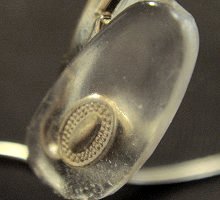 Hva er dette?
Enklelte ganger er vi så tett innpå noe at vi “ikke ser skogen for bare trær”.
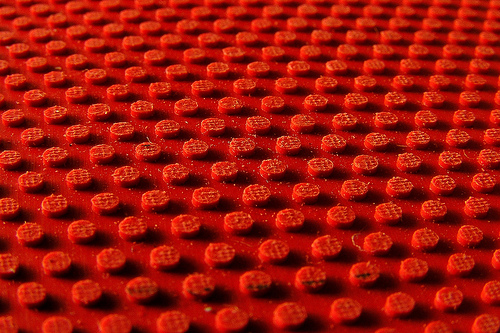 Misjonsoppdraget
Oversikt
Trender
Utfordringer
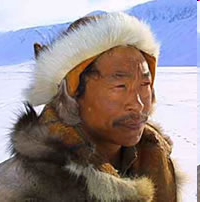 over-sikt
Hva er det sentrale i oppdraget?
”Gå derfor ut og gjør disipler av alle nasjoner”. Matt 28.19
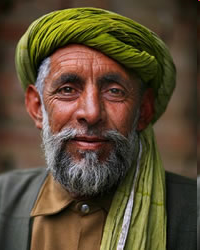 over-sikt
Hva er det sentrale i oppdraget?
”Gå derfor ut og gjør disipler av 	alle nasjoner”. Matt 28.19

Hva kan Jesus ha ment med å formulere oppdraget slik?
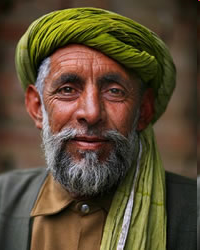 over-sikt
Hva er det sentrale i oppdraget?
”Gå derfor ut og gjør disipler av alle nasjoner”. Matt 28.19

Hva er en nasjon?
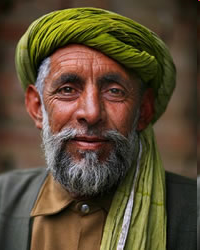 over-sikt
Hva er det sentrale i oppdraget?
”Gå derfor ut og gjør disipler av alle nasjoner”. Matt 28.19

Nasjon er her å forstå som en etnisk folkegruppe.
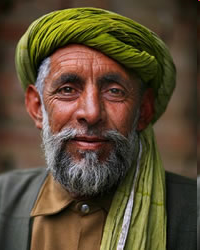 over-sikt
Land eller nasjoner
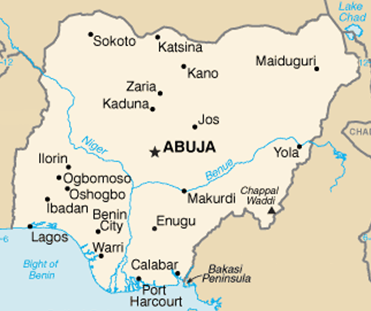 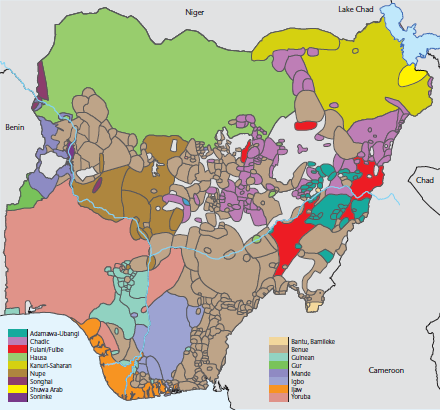 Nigeria – ett land
538 nasjoner
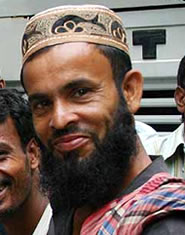 over-sikt
Pannekaker eller vafler
Er verden lik en pannekake eller en vaffel?
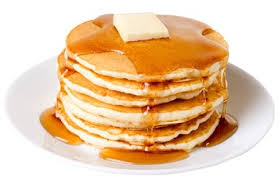 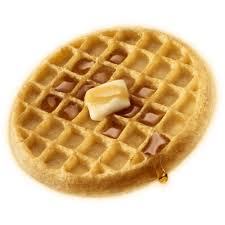 Som sirup på en vaffel, utbrer evangeliet seg naturlig, bare innenfor etniske grenser.
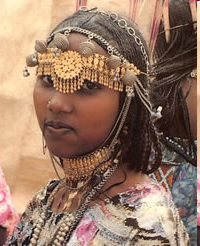 over-sikt
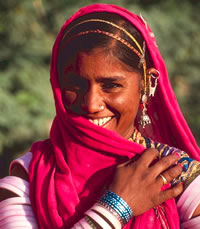 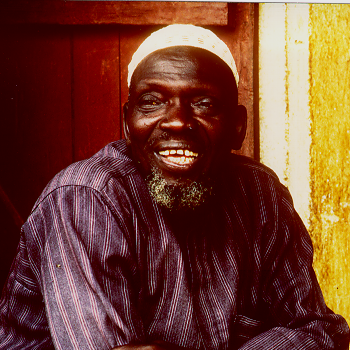 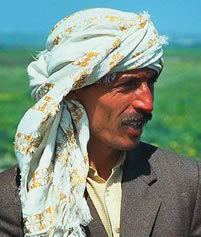 To sentrale spørsmål:
1) Hvem er de etniske folkegruppene?
2) Hvem av dem har få, eller ingen disipler?
over-sikt
Hvor mange etniske folkegrupper finnes?
16,100
Nåværende estimat:
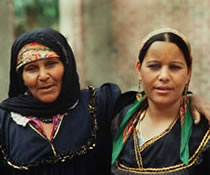 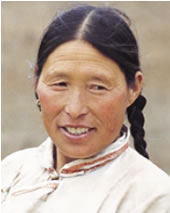 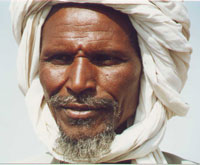 over-sikt
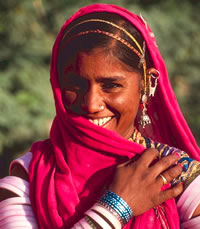 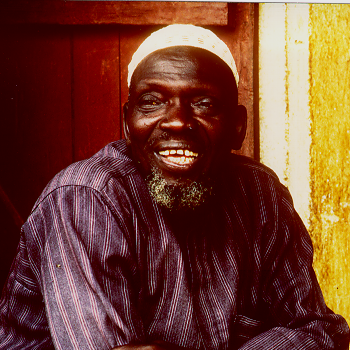 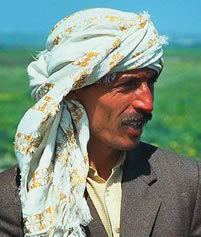 Hvor mange folkeslag anser    vi for å være unådd?
6,600  (41%)
Nåværende estimat:
over-sikt
Hazara i Afghanistan
2.8 millioner,
muslim, unådd
Lodha i India
6.7 millioner,
hindu, unådd
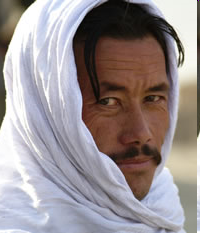 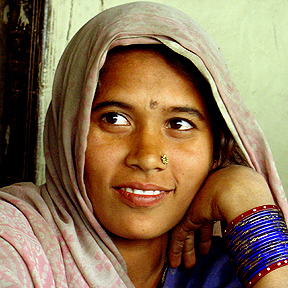 over-sikt
Unådde folkeslag, hva er det?
Joshua Project Progress Scale
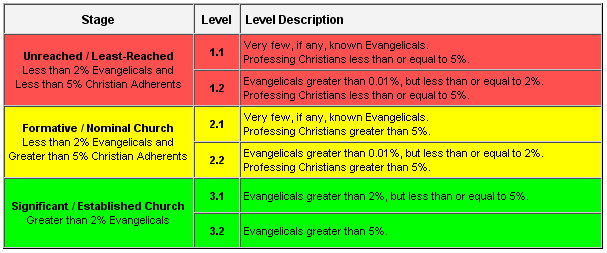 Et folkeslag er unådd når det er mindre enn 2% evangeliske kristne
over-sikt
Hvor finnes de unådde folkeslagene?
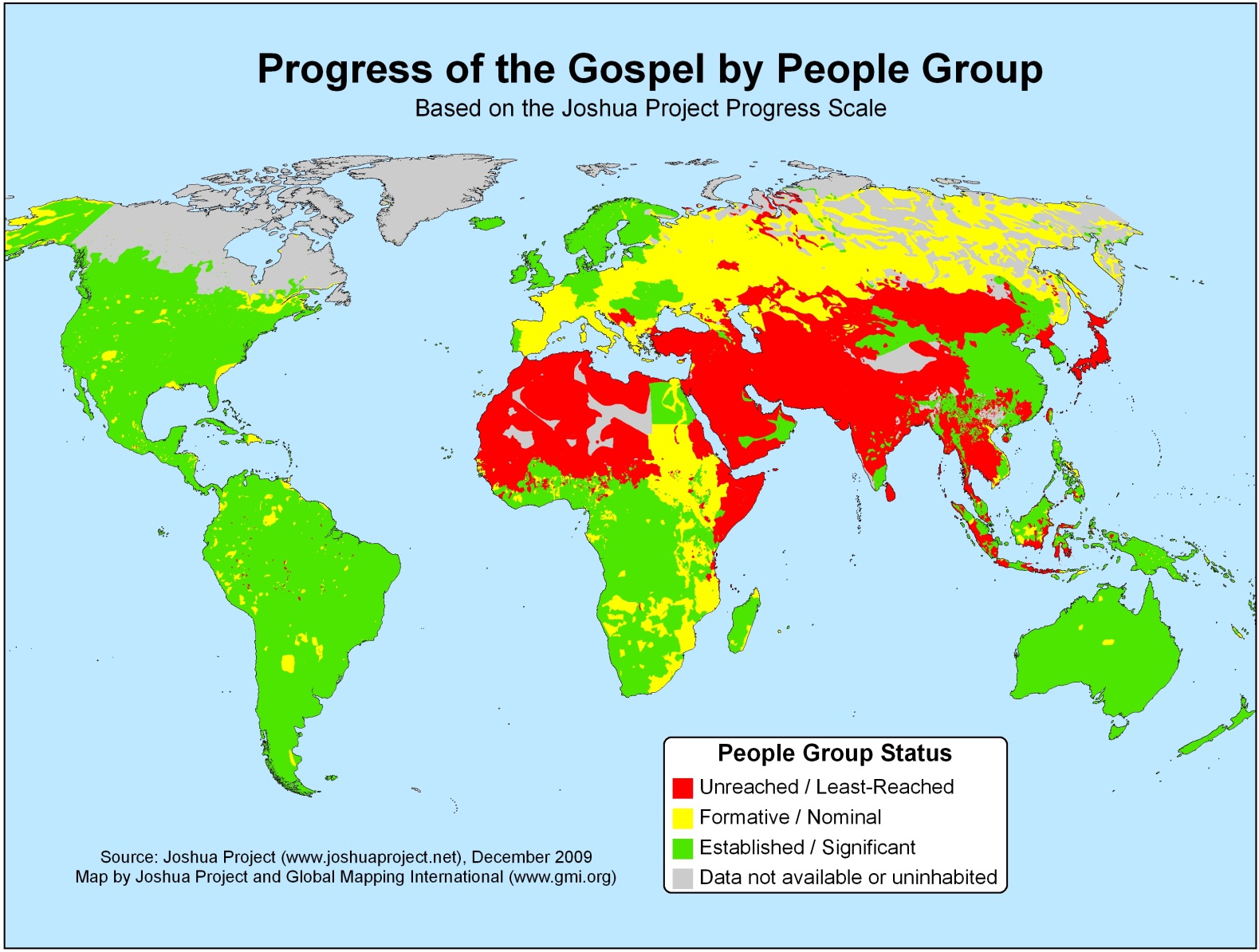 10/40 vinduet
over-sikt
Land med flest unådde folkeslag
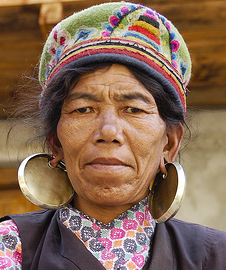 tren-der
Globale trender i misjon
1 Bemerkelsesverdig vekst
2 Den store endringen
3 Økende bibeloversettelse
4 Endring i misjonærkorpset
5 Wind in the House of Islam
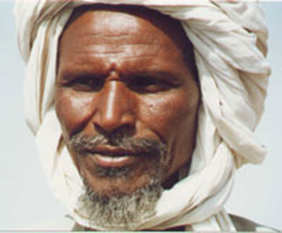 tren-der
Globale trender i misjon
1 Bemerkelsesverdig vekst
2 Den store endringen
3 Økende bibeloversettelse
4 Endring i misjonærkorpset
5 Wind in the House of Islam
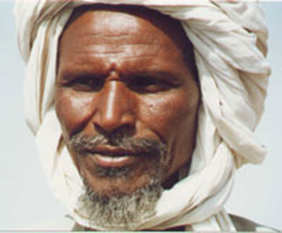 tren-der
“Islam vokser raskere enn kristendommen.”
Enig eller uenig?
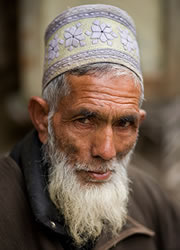 tren-der
Årlig vekstrate for de store religionene
De evangelikale kristne har den klart høyeste vekstrate og framgangen er størst i Afrika og Asia
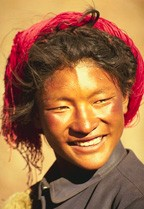 tren-der
Bemerkelsesverdig vekst - Kina
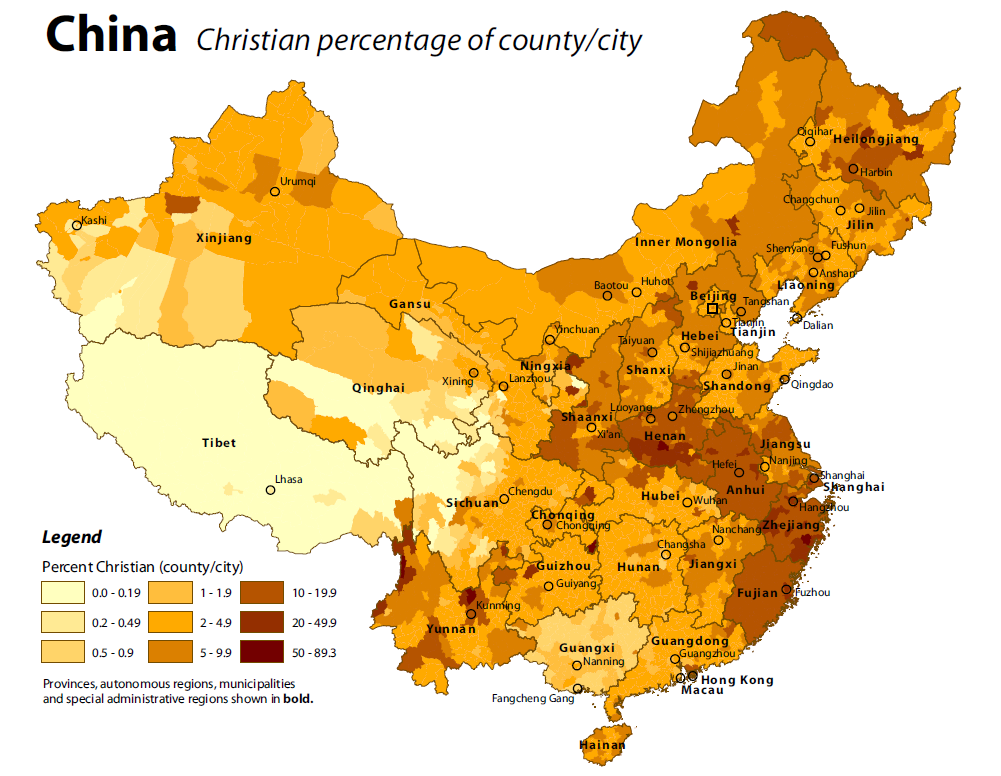 1949 – færre enn 1 mill troende
2014 – 100 - 120 mill troende
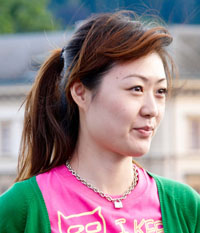 Mer enn 10 000 nye Kristus-etterfølgere hver dag!
tren-der
Globale trender i misjon
1 Bemerkelsesverdig vekst
2 Den store endringen
3 Økende bibeloversettelse
4 Endring i misjonærkorpset
5 Wind in the House of Islam
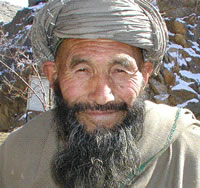 tren-der
Den store endringen
Det er nå like mange kristne i Kina som i Nord Amerika.
tren-der
Den store endringen
De nye ansiktene i Kristi kropp: fra land som Nigeria, Brasil, India og Kina
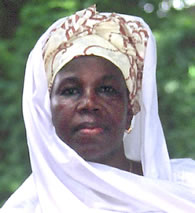 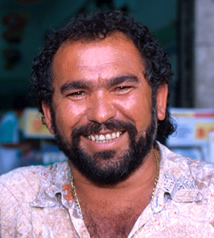 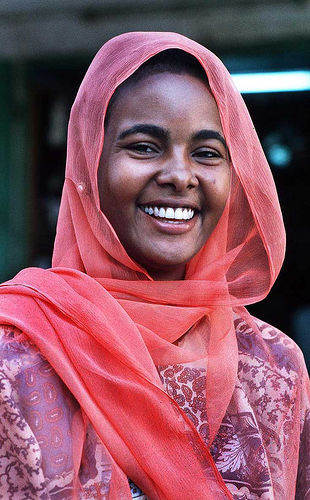 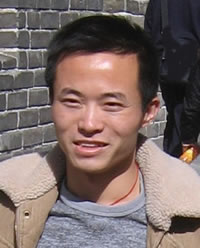 tren-der
Globale trender i misjon
1 Bemerkelsesverdig vekst
2 Den store endringen
3 Økende bibeloversettelse
4 Endring i misjonærkorpset
5 Wind in the House of Islam
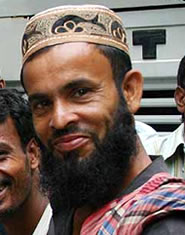 tren-der
Tilgang på Guds ord
Det nye testamentet har blitt oversatt til morsmålet til over 84% av verdens befolkning. Men de resterende 16 % nødvendig-gjør over 1850 nye oversettelser.
tren-der
Bibeloversettelser
Antall oversettelser påbegynt pr år
Visjon 2025
tren-der
Bibeloversettelser
Vil vare til 2150 før alle språk er påbegynt
Vision 2025 etablert
Antall oversettelser påbegynt pr år
tren-der
Bibeloversettelser
Stor utvikling, nå håper man at alle språk kan være  påbegynt i 2038.
Vision 2025 Intensiveres
Antall oversettelser påbegynt pr år
tren-der
Bibeloversettelser
Estimat for antall nye oversettelser pr år for å nå Vision 2025; “Bibeloversettelse i gang for alle språk innen 2025”
Antall oversettelser påbegynt pr år
tren-der
Globale trender i misjon
1 Bemerkelsesverdig vekst
2 Den store endringen
3 Økende bibeloversettelse
4 Endring i misjonærkorpset
5 Wind in the House of Islam
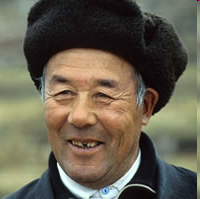 tren-der
Misjonærer fra nye områder
Fra 1985 til 2010 har antallet amerikanske langtidsmisjonærer (4+ år) vært tilnærmet stabilt.
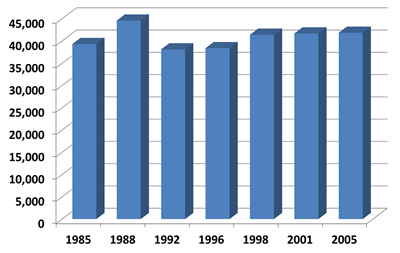 tren-der
Forventet antall misjonærer  de neste 15-20 årene
Sterk økning av utsendte fra Asia, Afrika og Latin-Amerika til 10/40-vinduet
Korea: 30,000
Kina: 50,000
Filipinene: 100,000 teltmakere
Nigeria: 15,000
Latin-Amerika: 10,000
tren-der
Globale trender i misjon
1 Bemerkelsesverdig vekst
2 Den store endringen
3 Økende bibeloversettelse
4 Endring i misjonærkorpset
5 Wind in the House of Islam
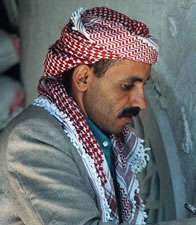 tren-der
A wind in the House of Islam
By David Garrison
Islam etablert ca 622 e.Kr.
Gjennom århundrene har et stort antall kristne blitt konvertert til Islam.
Men det har vært svært få “bevegelser” av muslimer til Kristus
Definisjon av en “bevegelse”:
Minst 1.000 døpte – eller  –100 nye kirker i løpet av en 20 års periode
tren-der
A wind in the House of Islam
By David Garrison
“Bevegelser” av muslimer til Kristus
  600-1800	Ingen kjente “bevegelser”
1800-1980	2 “bevegelser” (Indonesia og Etiopia)
1980-2000	11 “bevegelser” (Vest-Afrika, Algerie, mnIran, Bulgaria, Albania, Bangladesh, Sentral-Asia)
2000-2013 	69 “bevegelser” (over hele verden)
Definisjon av en “bevegelse”:
Minst 1.000 døpte – eller  –100 nye kirker i løpet av en 20 års periode
ut-for-drin-ger
Hvorfor er misjonsbefalingen ennå ikke oppfylt?
Fem utfordringer
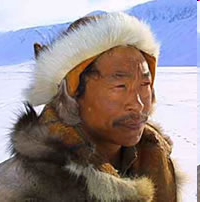 ut-for-drin-ger
1 Forfølgelse
På verdensbasis opplever én av ti troende regelmessig forfølgelse.
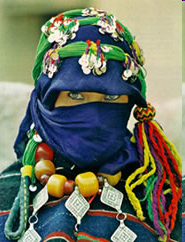 ut-for-drin-ger
2 Religiøs ekstremisme
8 av 10 land med mest forfølgelse er dominert av Islam.
Nesten halvparten av alle kristne i Iran har forlatt landet siden 2008.
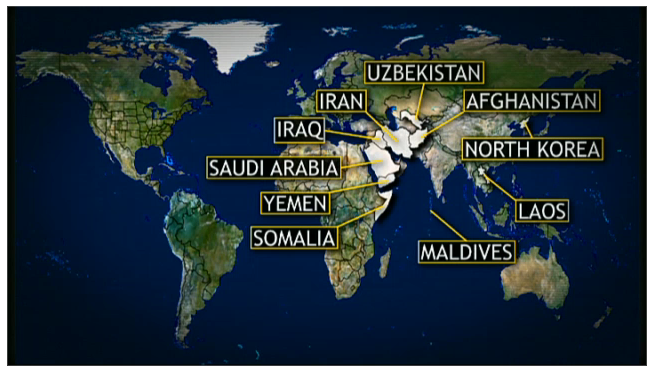 ut-for-drin-ger
3 Begrenset tilgjengelighet
4 av 5 av de gjenstående 6,600 unådde folkeslag lever i land med sterke restriksjoner på adgang
86% av verdens Hinduer, Muslimer, og Buddhister kjenner ikke en Kristus-etterfølger
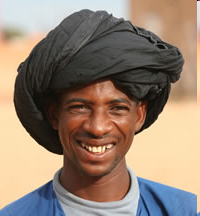 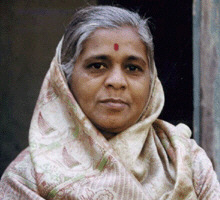 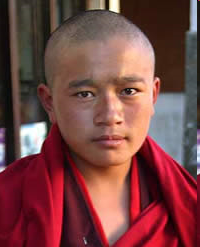 ut-for-drin-ger
4 Hvor arbeider dagens misjonærer?
Bare én av ti tverrkulturelle misjonærer arbeider blant unådde folkeslag!
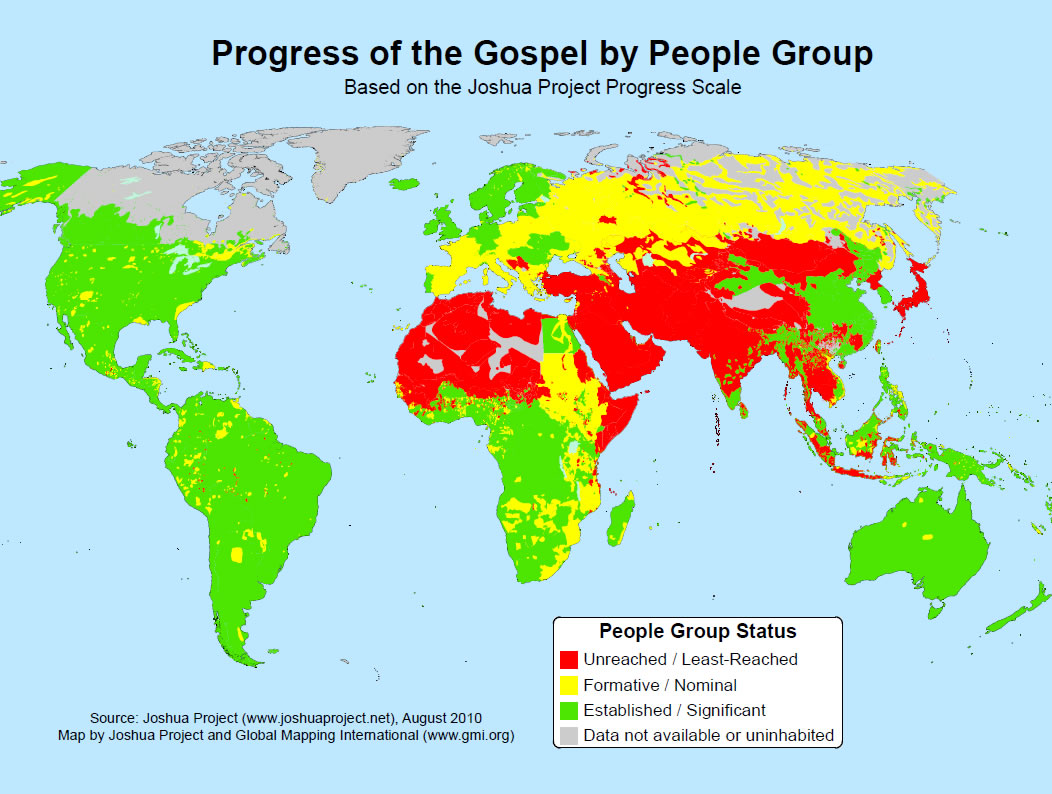 Evangeliets framgang per folkegruppe
ut-for-drin-ger
5 Misjonsøkonomien
Hvor mye av kristen givertjeneste går til misjon blant unådde folkegrupper?

Mindre enn 1%.
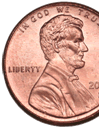 ut-for-drin-ger
Coca-Cola-visjonen
“En boks Cola i hånden på hvert menneske på jorda.”
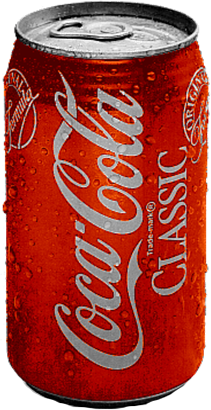 ut-for-drin-ger
Hvor mye mer Jesus Kristus?
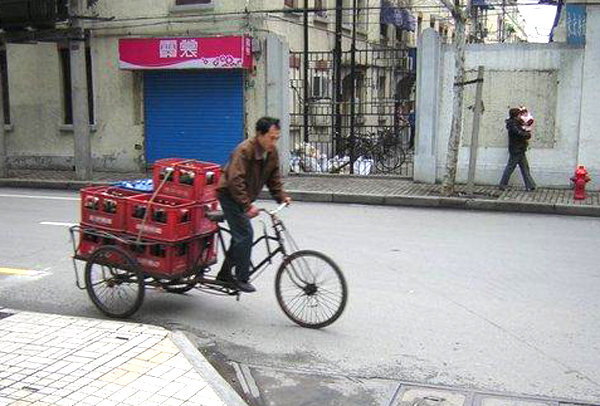 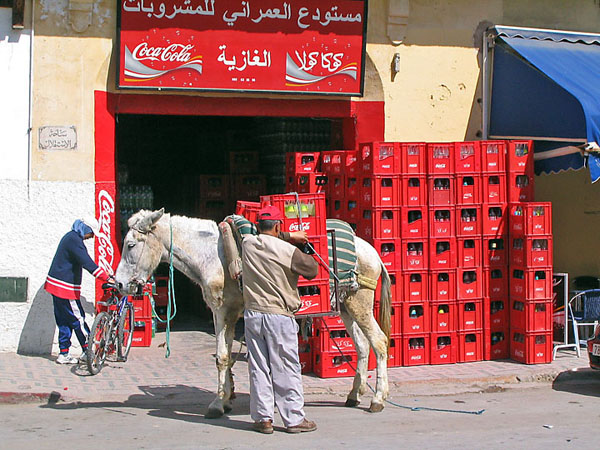 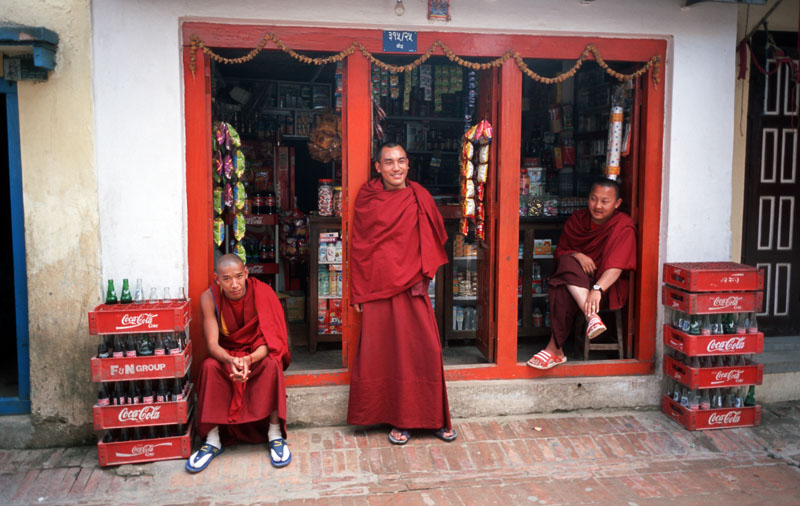 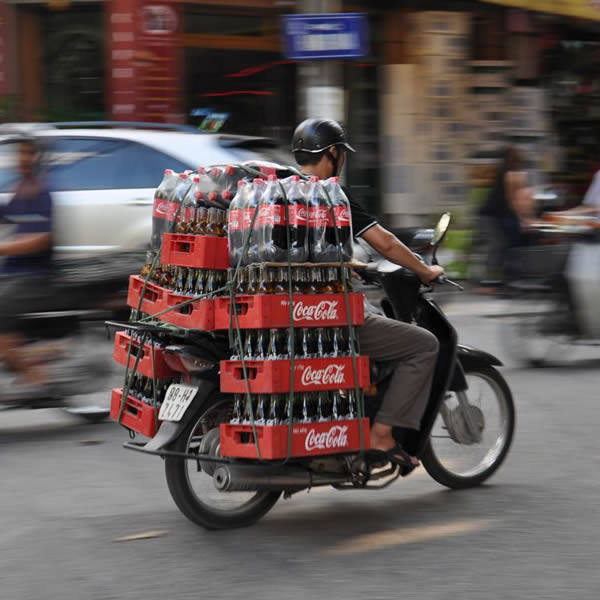 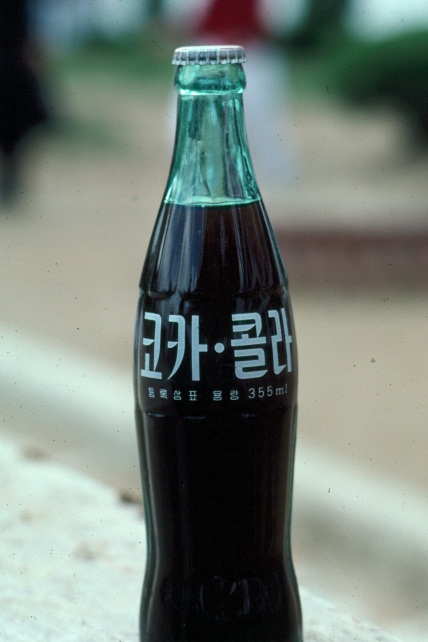 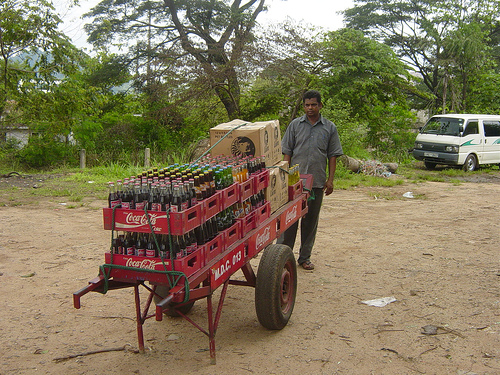 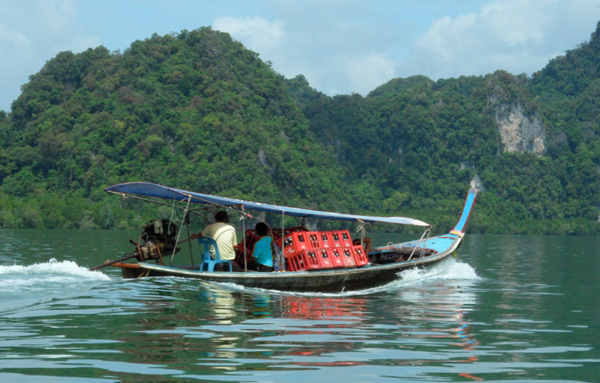 ut-for-drin-ger
Den store hvite flokk
“Deretter så jeg en skare så stor at ingen kunne telle den, av alle nasjoner og stammer, folk og tungemål. De sto foran tronen og Lammet, kledd i hvite kapper, med palmegreiner i hendene”  Åpb 7:9
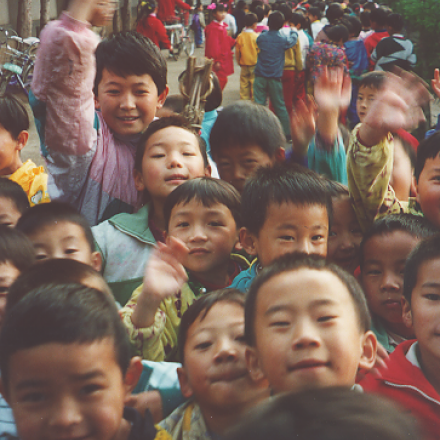 The Big Picture
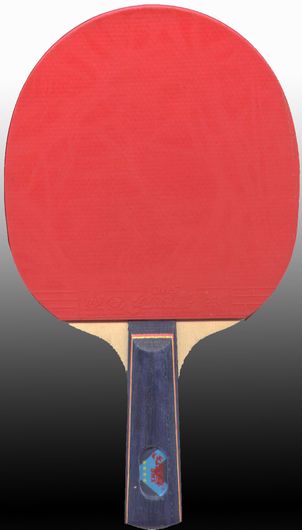 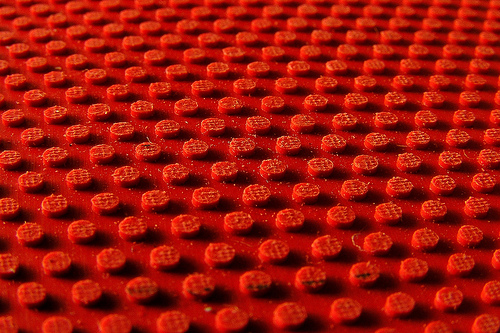 Opplysningene i presentasjonen er hentet fra
Joshua Project, www.joshuaproject.net
info@joshuaproject.net
Andre kilder: Operation World, Åpne Dører, Future of the Global Church, World Christian Encyclopedia/Database, Wind in the House of Islam, Wycliffe/Seed Company, North American Mission Handbook